VICTORY NEEDED?
Joshua 5:13-6:27
World War II
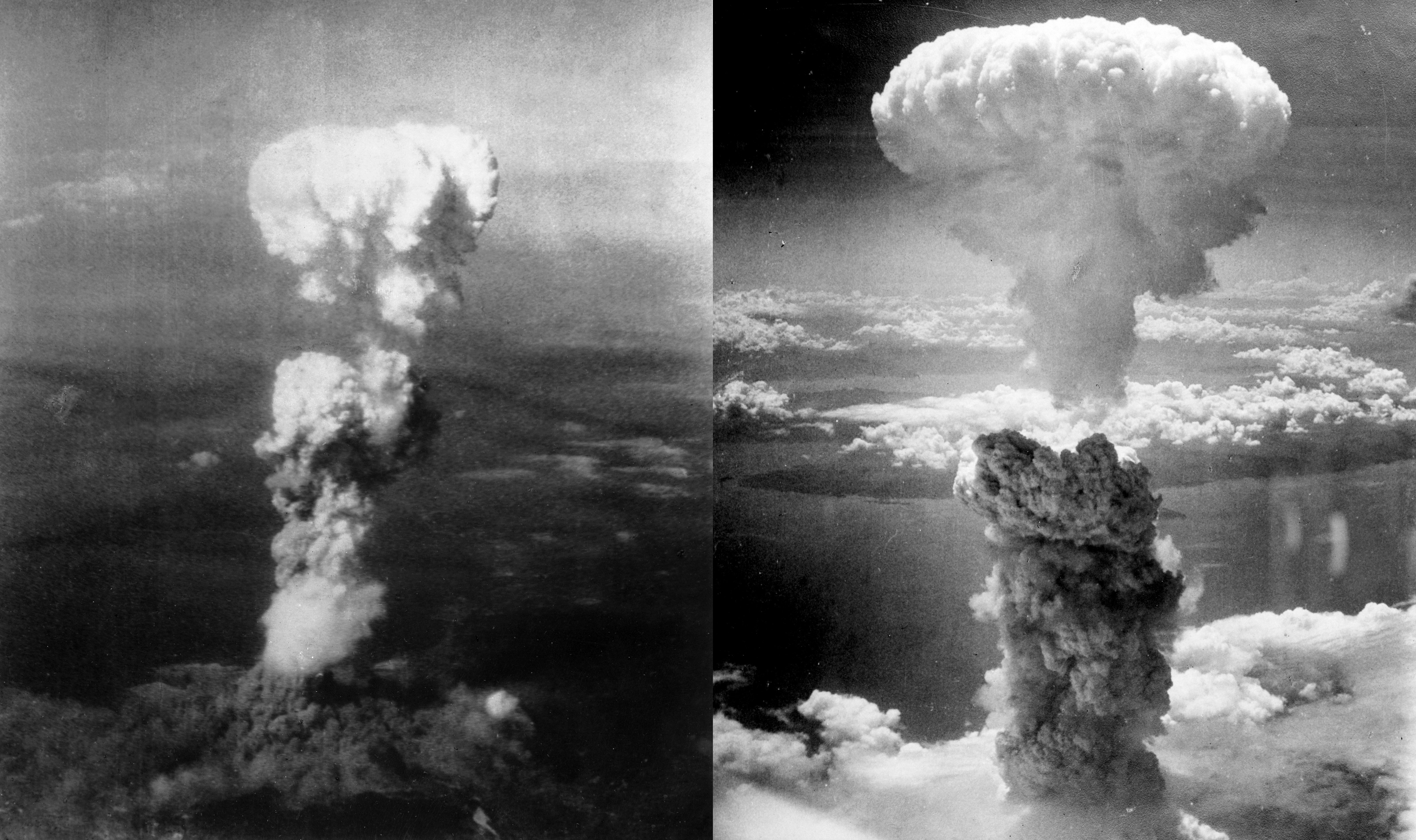 Japan’s attack on Pearl Harbour
US declared war on Japan.
Atomic bombs: Little Boy & Fat Man
Hiroshima & Nagasaki destroyed
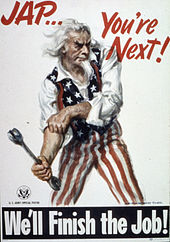 Battle of Jericho
Home?
Food?
Own Inheritance?
Joshua as commander?
Win or lose?
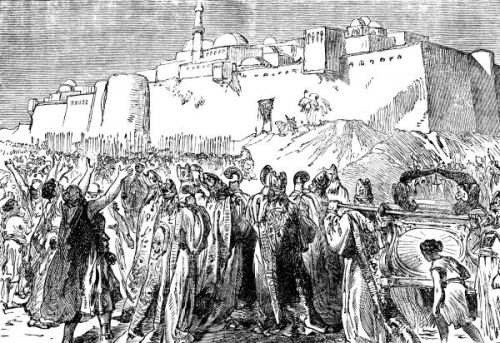 OUR BATTLES
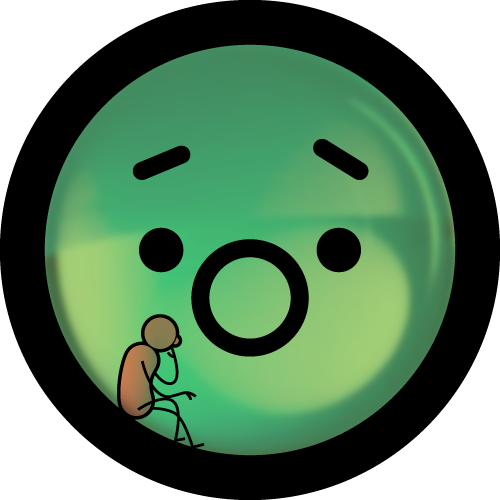 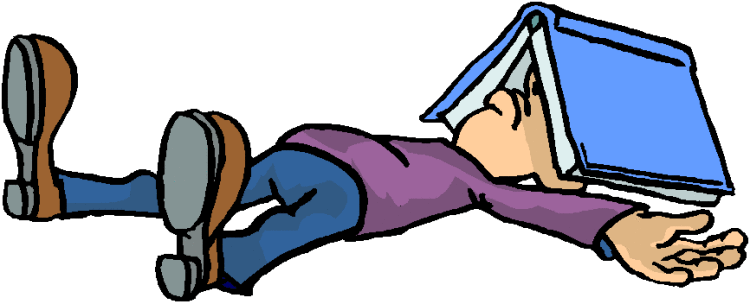 GOD IS WITH US
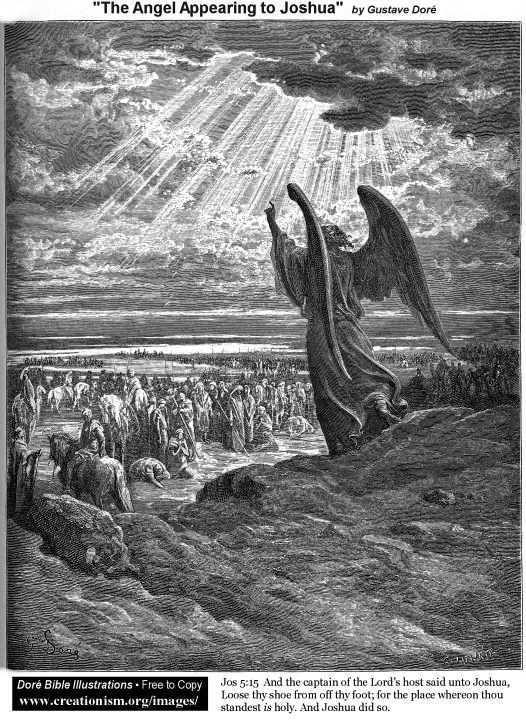 “…so the Lord was with Joshua, 
and his fame spread throughout the land”
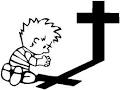 Jeremiah 30:17 
“…But I will restore you to health 
and heal your wounds…”
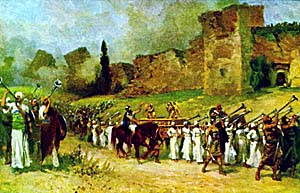 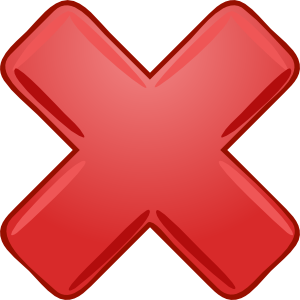 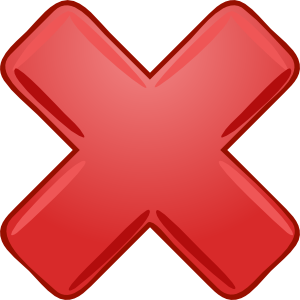 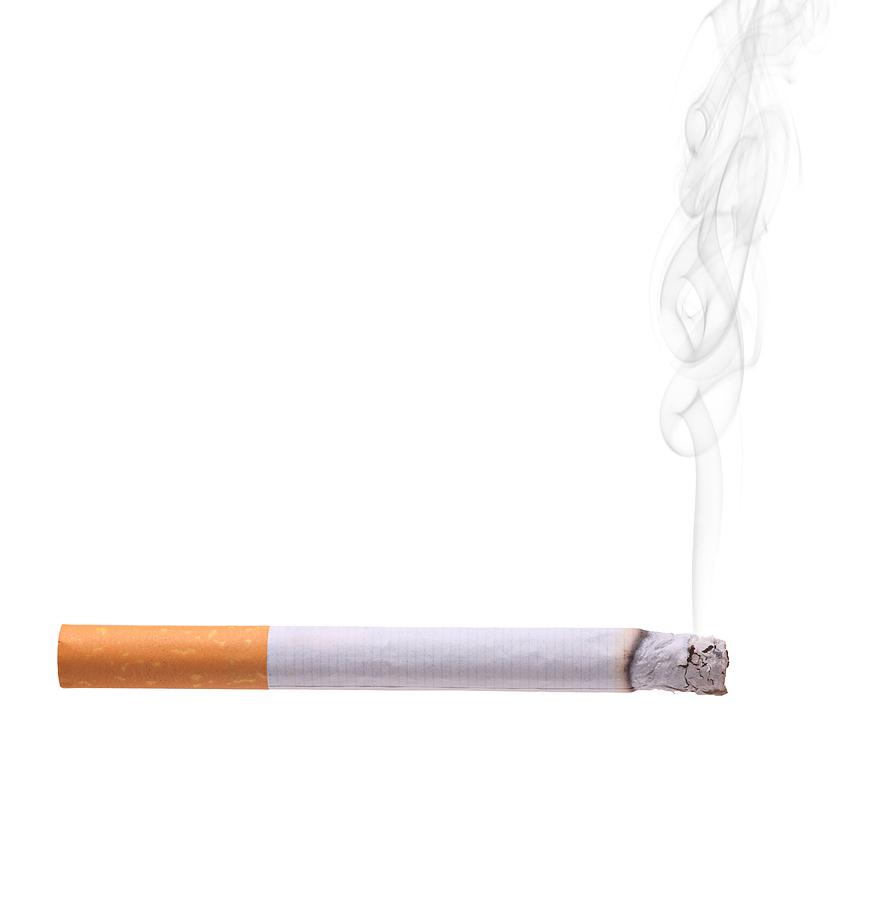 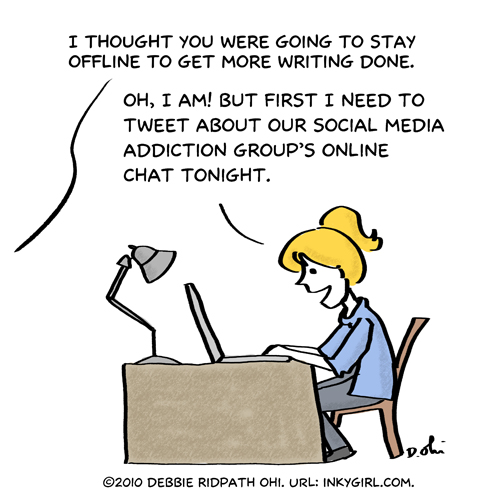 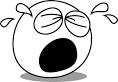 OBEY GOD FULLY
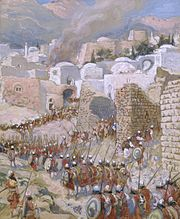 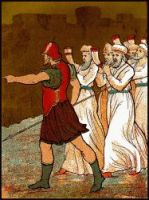 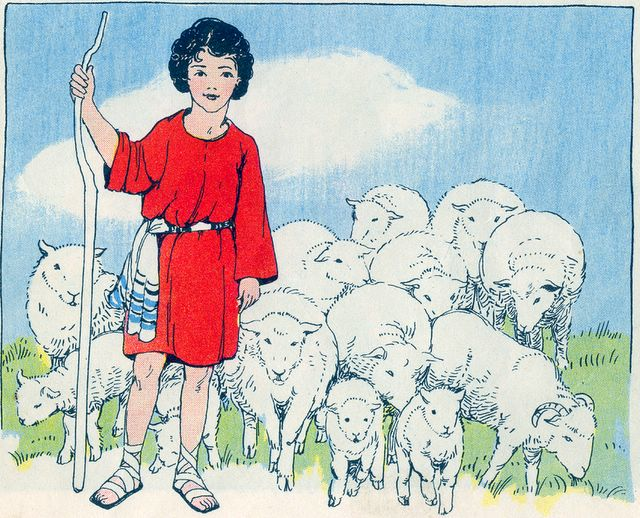 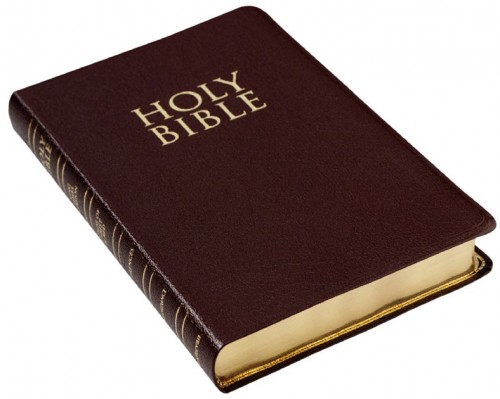 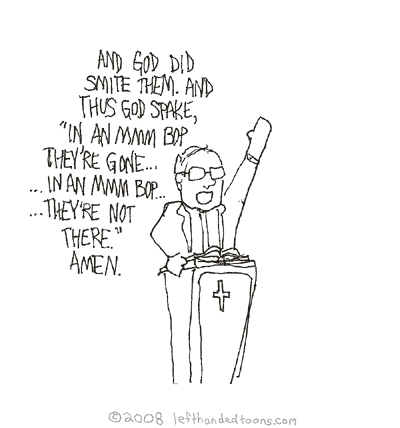 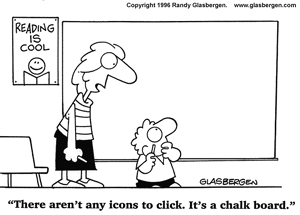 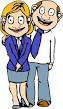 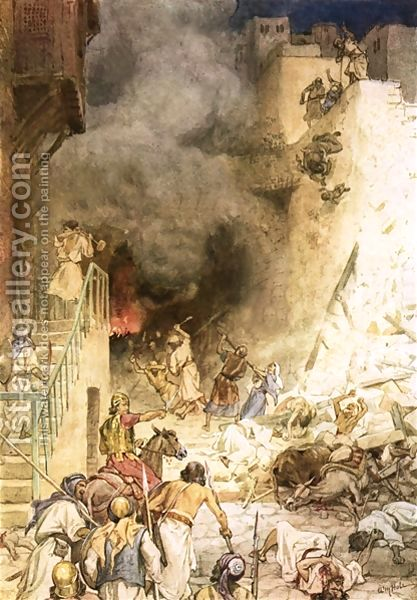 God expects full obedience
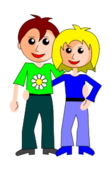 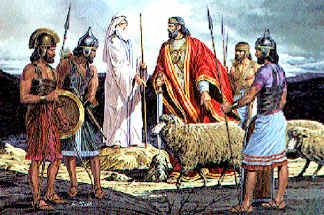 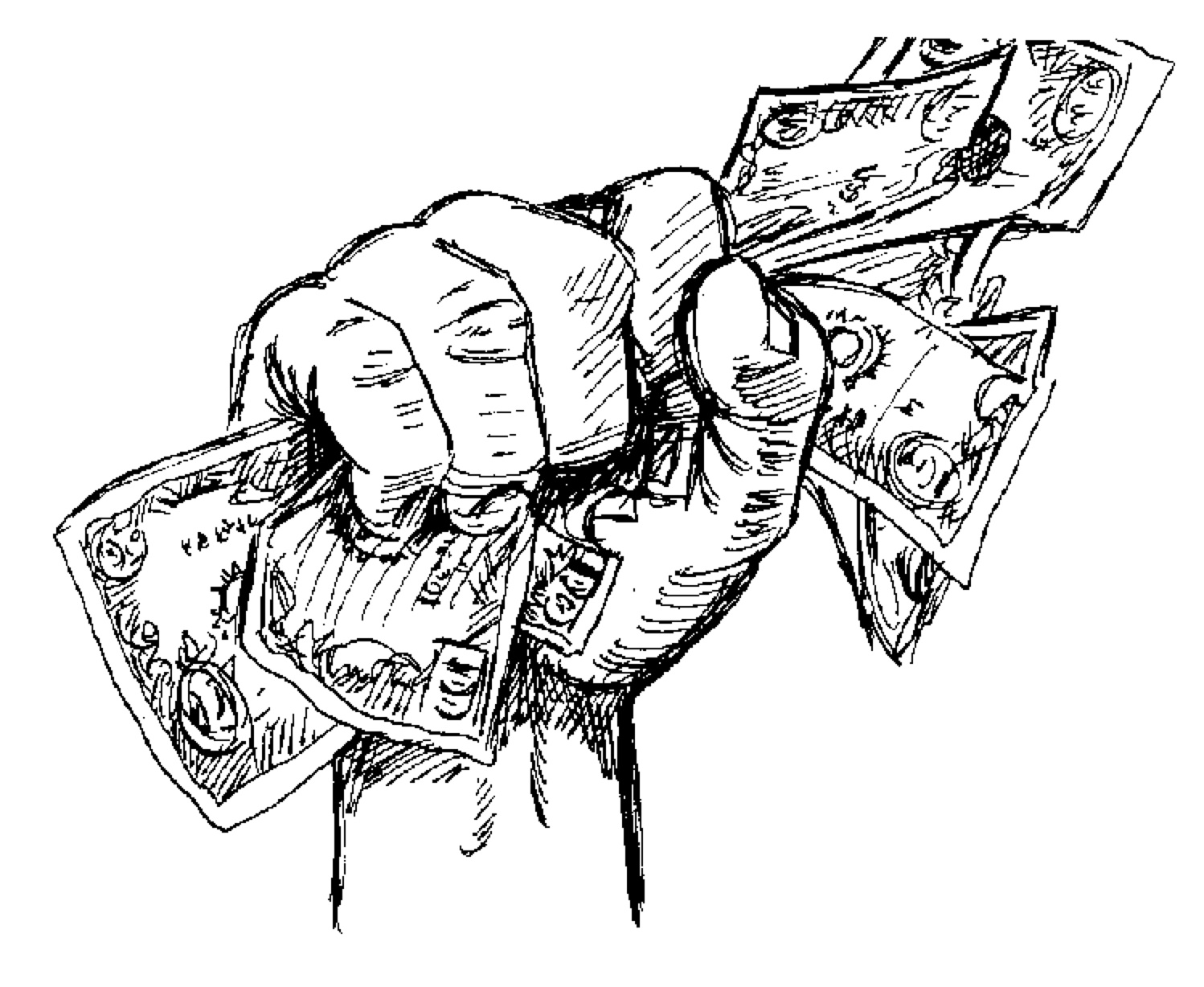 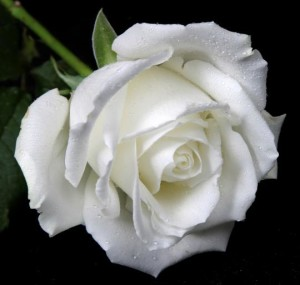 VICTORY NEEDED?
FULL OBEDIENCE 
IS  KEY
I know Who goes before me
I know Who stands behind 
The God of angel armies 
Is always by my side
The One who reigns forever
He is a friend of mine
The God of angel armies
Is always by my side.
Nothing formed against me shall stand
You hold the whole world in Your hands
I’m holding on to Your promises
You are faithful, You are faithful



Who shall I Fear (God of Angel Armies) 
by Chris Tomlin